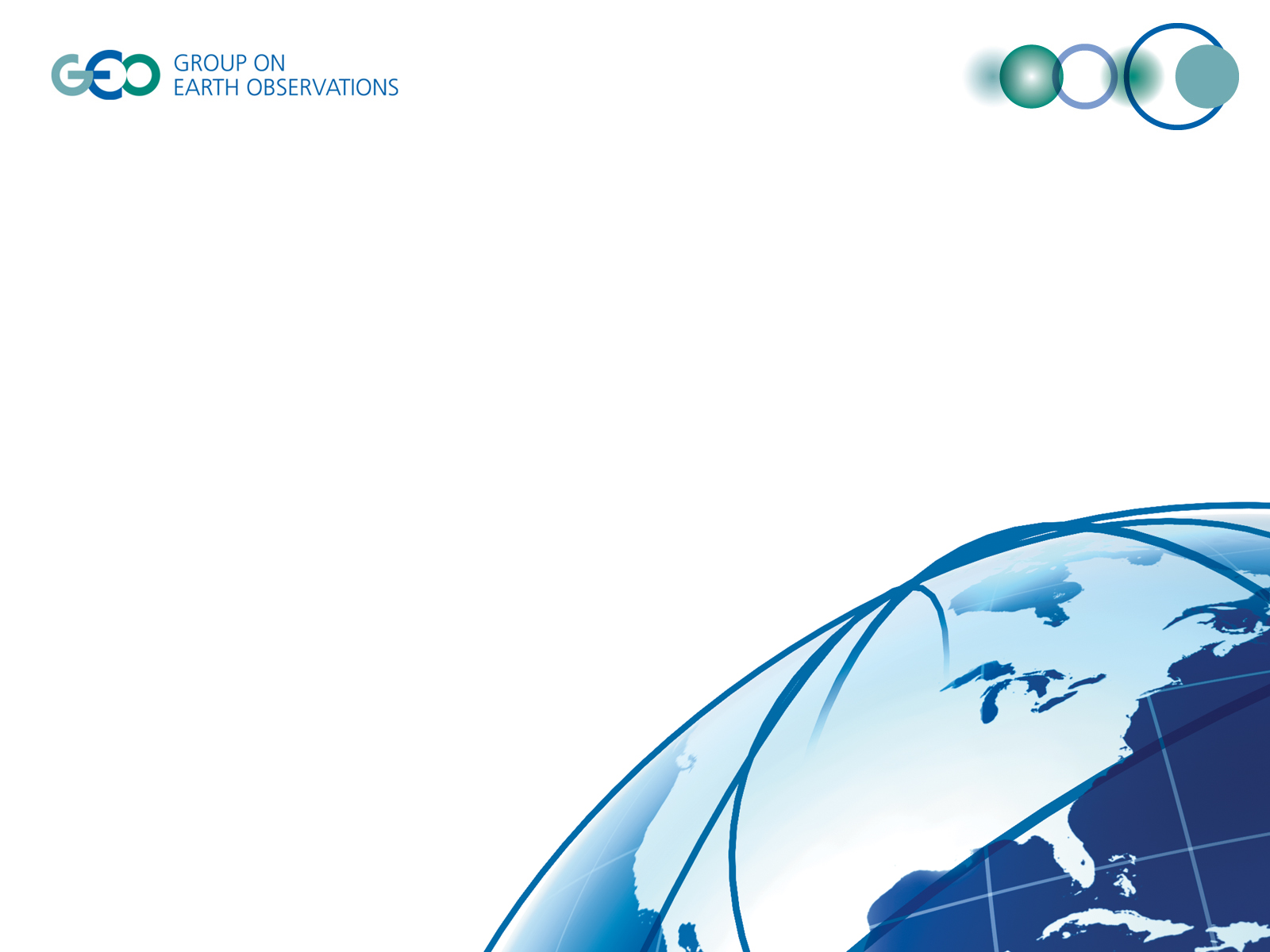 Group on Earth Observations (GEO) DevelopmentsCEOS SIT-30ParisAgenda Item 5Barbara Ryan30 March 2015
GEO Vision
To realize a future wherein decisions and actions, for the benefit of humankind, are informed by coordinated, comprehensive and sustained Earth observations and information.
Secretariat Priorities for 2015
Prepare GEO for 2nd Decade; Support IPWG

Support Ministerial and Advance Communication/Outreach to Stakeholders

Re-engage Core Members/POs – Fill Gaps New Members

Refine Participation in Global Environmental Governance Mechanisms

Increase External Resources
Communication/Outreach Initiatives
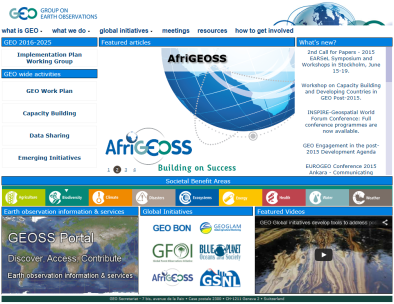 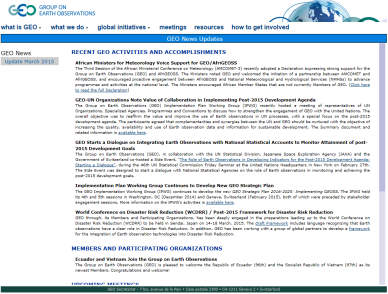 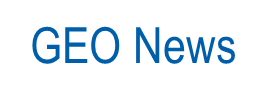 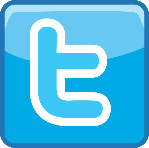 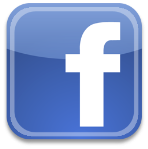 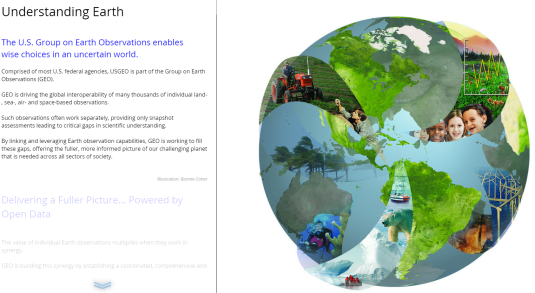 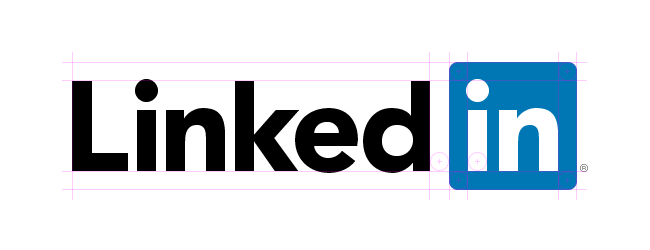 GEO Membership
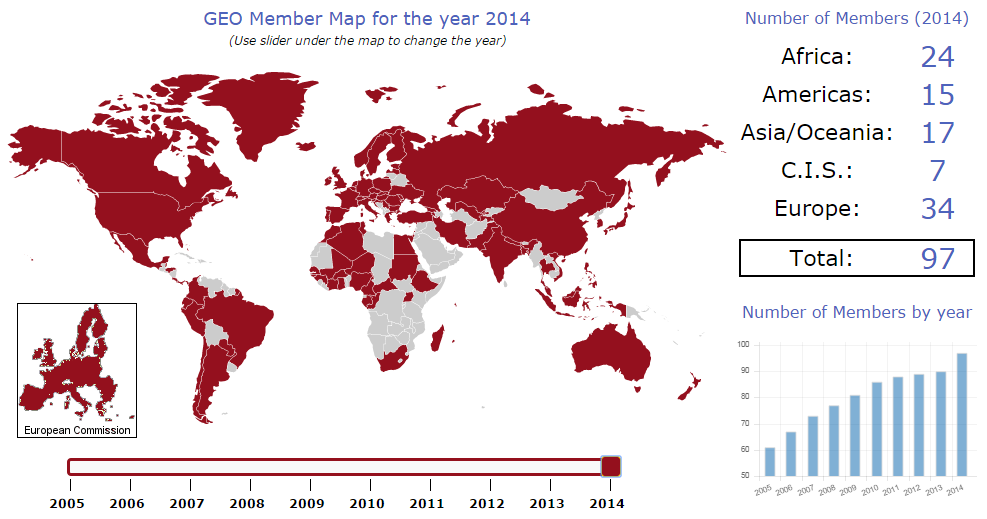 Filling the Gaps
Latin America  
Africa  
Middle East
Asia
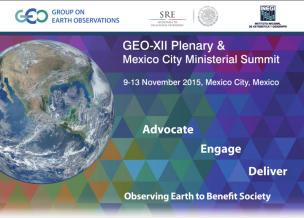 87 Participating Organizations
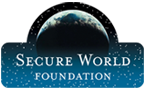 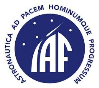 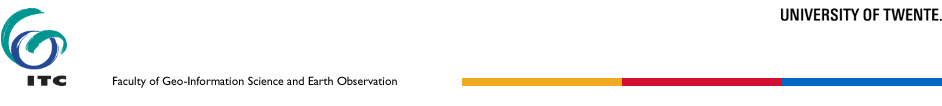 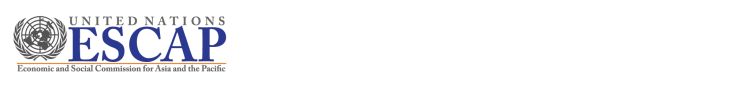 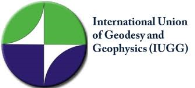 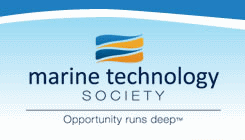 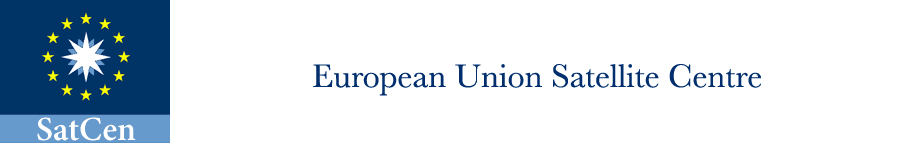 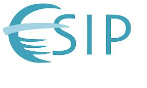 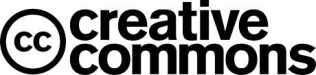 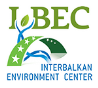 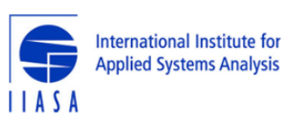 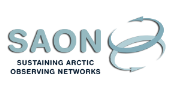 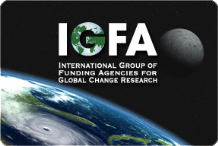 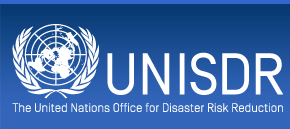 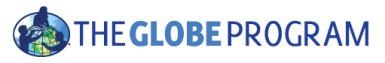 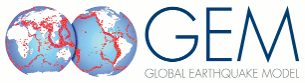 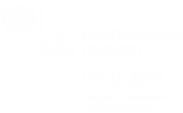 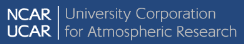 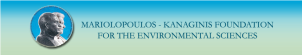 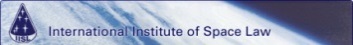 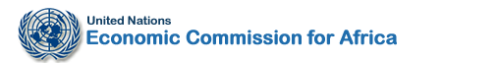 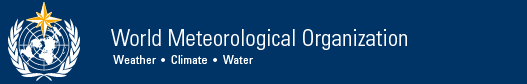 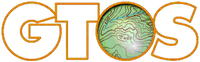 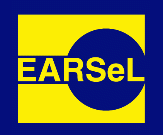 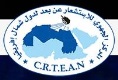 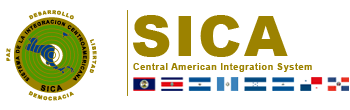 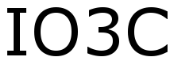 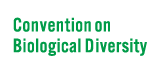 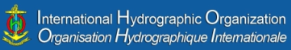 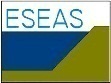 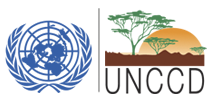 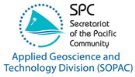 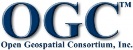 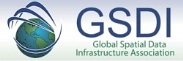 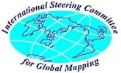 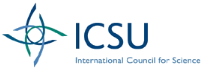 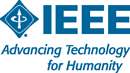 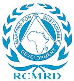 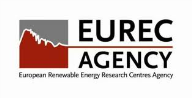 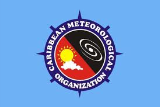 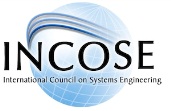 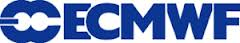 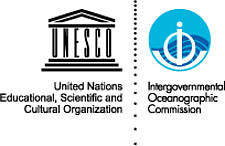 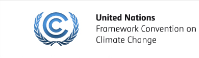 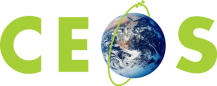 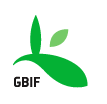 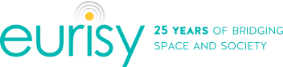 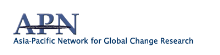 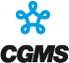 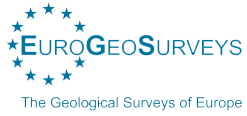 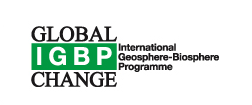 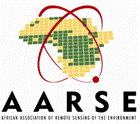 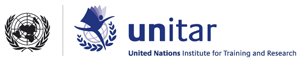 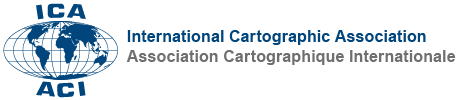 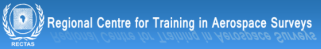 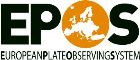 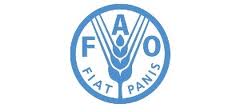 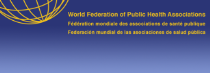 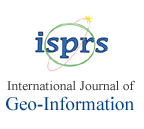 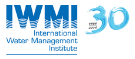 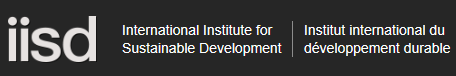 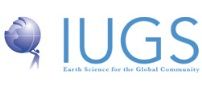 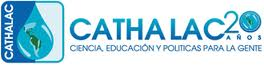 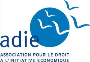 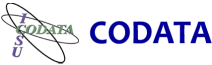 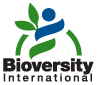 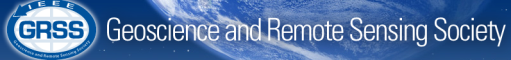 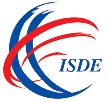 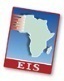 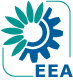 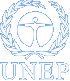 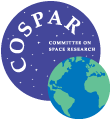 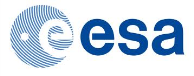 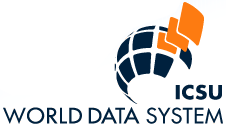 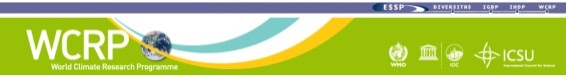 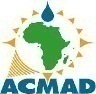 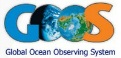 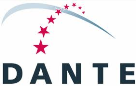 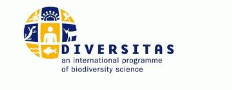 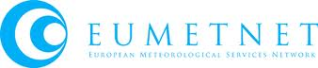 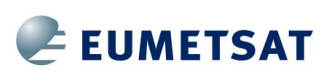 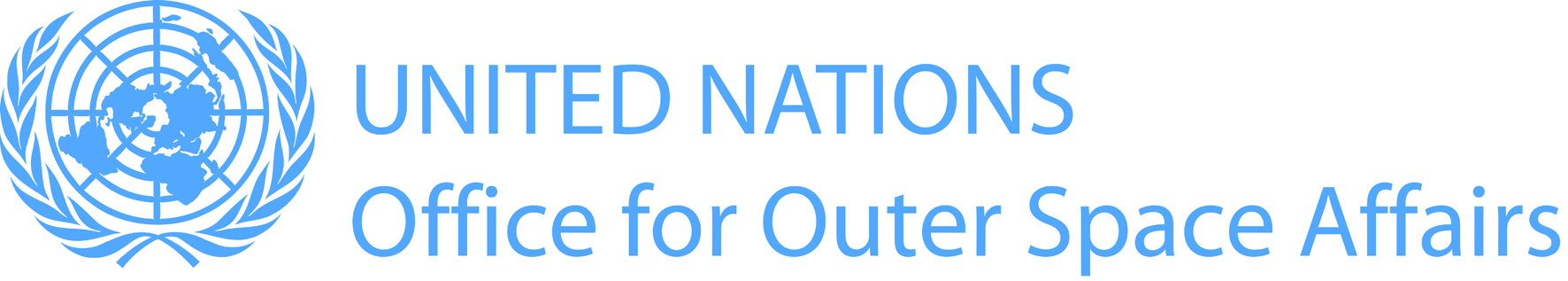 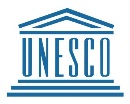 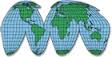 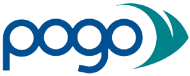 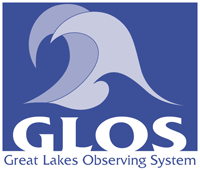 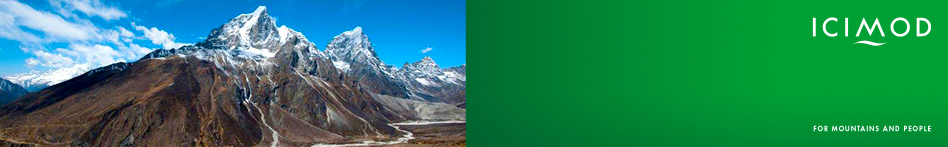 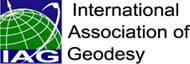 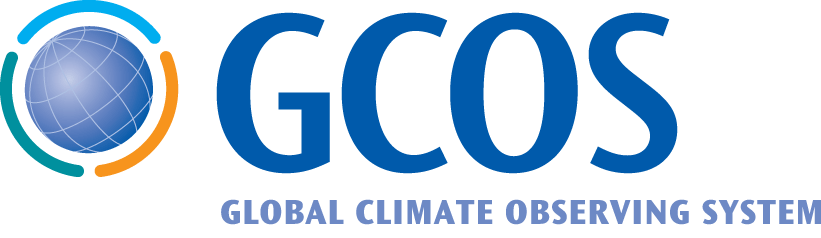 © GEO Secretariat
Intergovernmental Organizations
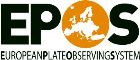 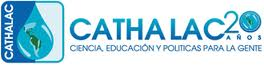 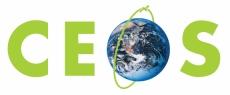 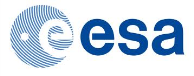 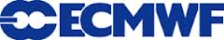 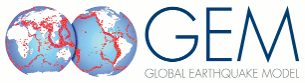 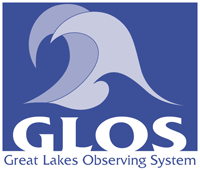 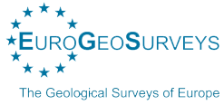 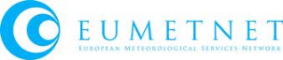 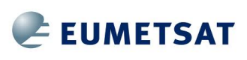 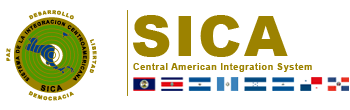 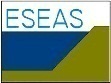 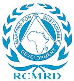 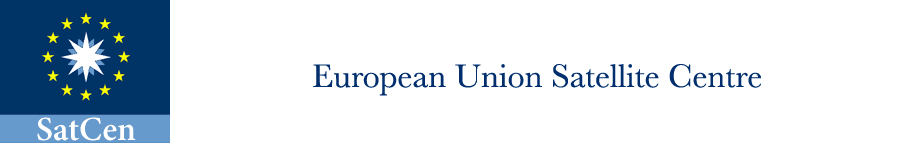 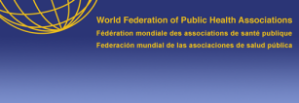 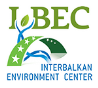 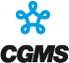 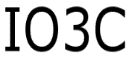 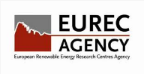 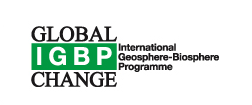 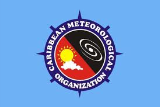 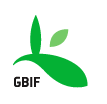 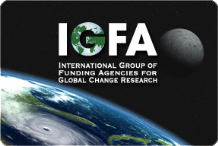 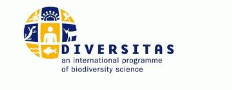 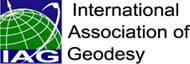 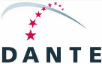 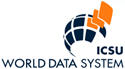 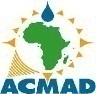 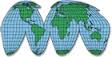 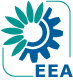 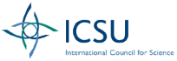 Value Proposition: Leverage existing expertise, capacity, and coordination/representation of selected communities and provide additional data, tools and services.
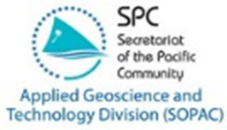 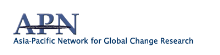 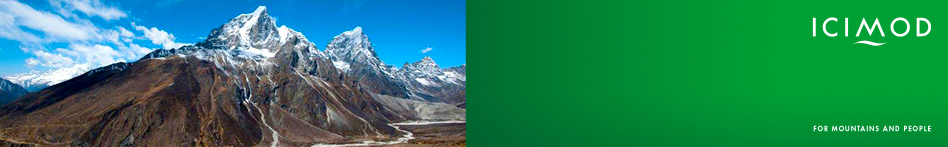 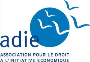 UN Agencies, Programmes and Conventions
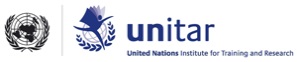 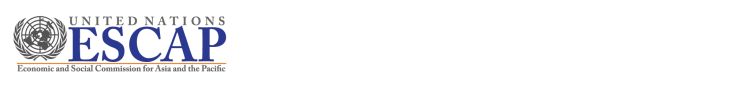 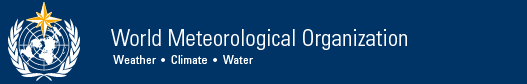 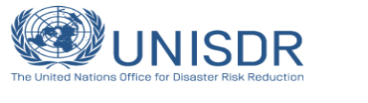 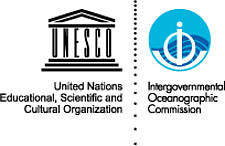 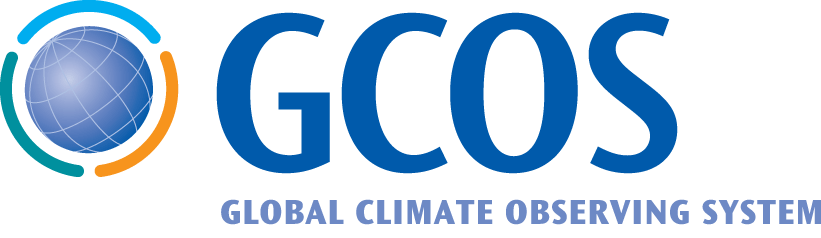 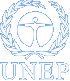 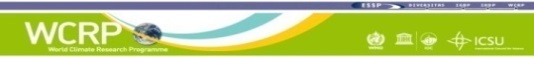 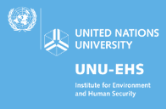 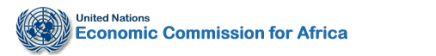 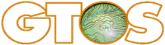 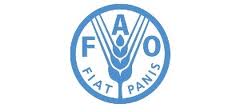 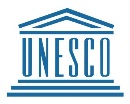 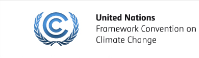 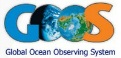 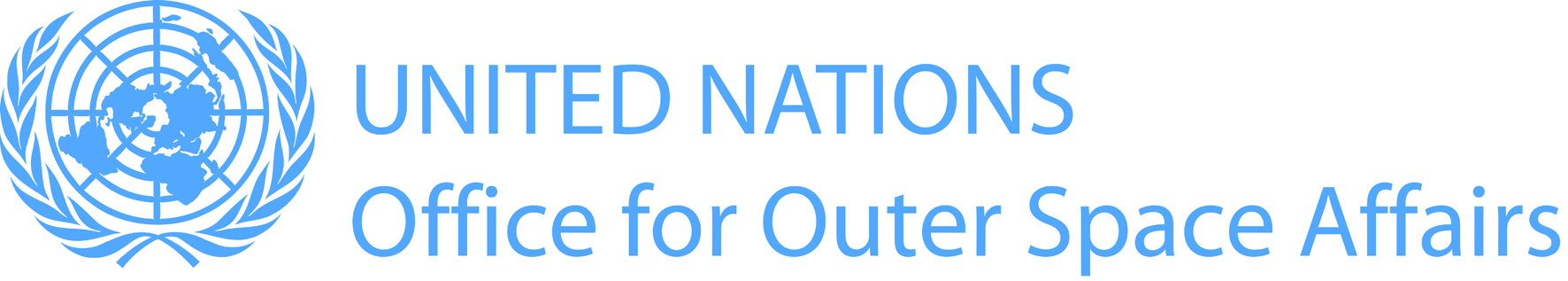 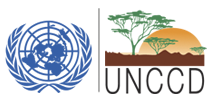 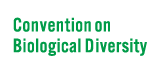 Value Proposition: Leverage existing monitoring efforts, systematically incorporate Earth observations into monitoring international treaties and conventions, and increase political support/recognition of Earth observations and GEO.
International Scientific Organizations
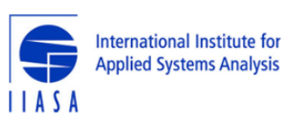 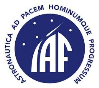 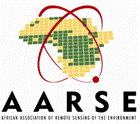 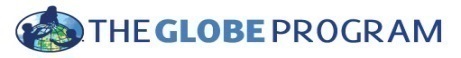 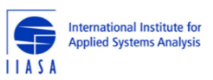 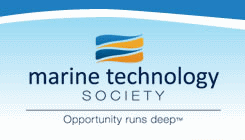 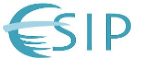 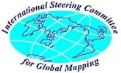 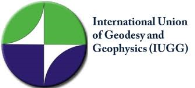 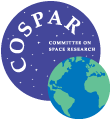 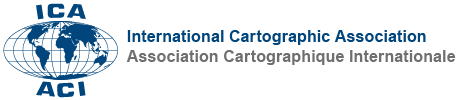 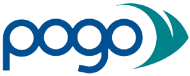 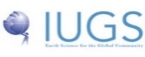 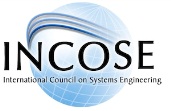 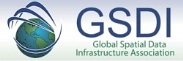 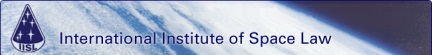 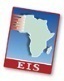 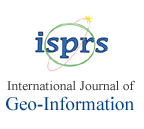 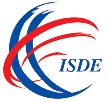 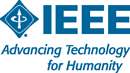 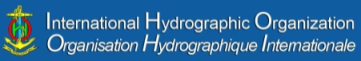 Value Proposition: Leverage existing expertise, capacity and coordination/representation of selected communities, and increase visibility for importance of sustained observing systems.
Emerging Partnerships or New Communities
International Development Banks
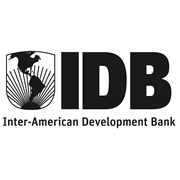 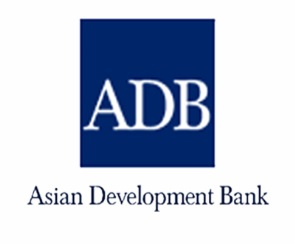 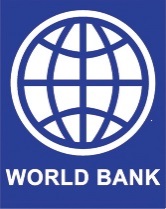 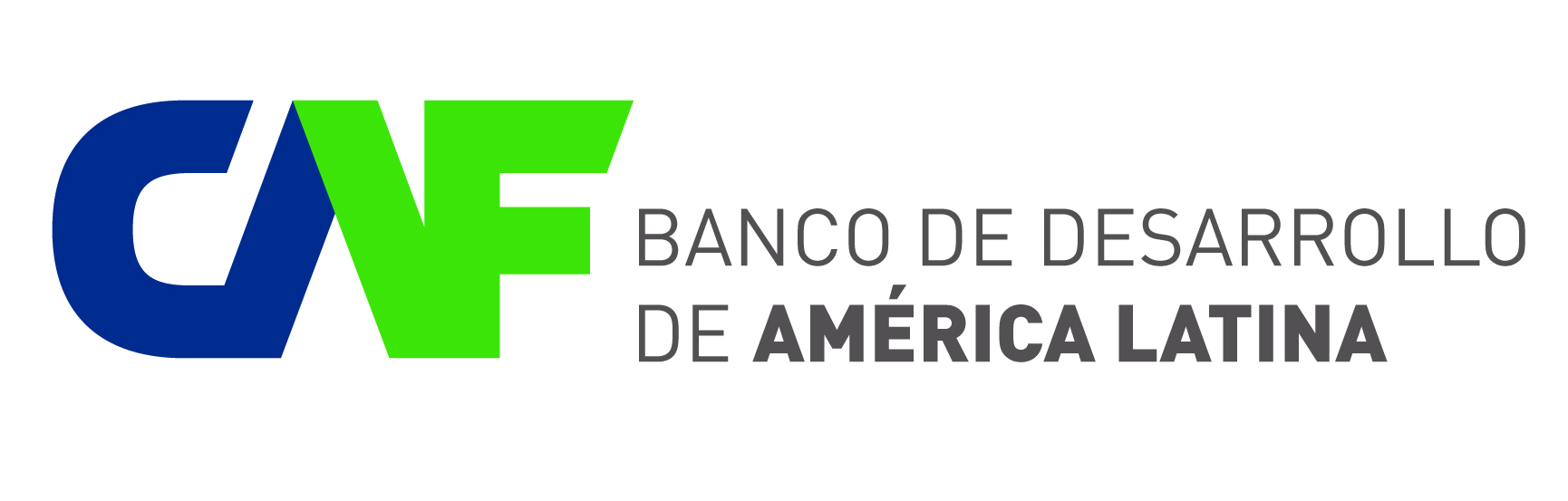 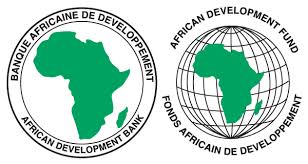 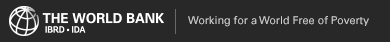 Value Proposition: Leverage assets in GCI to select, monitor and evaluate investments/loans, ensure new data is open, available and shared (in situ opportunities extensive), build capacity and potential funding for GEO projects.
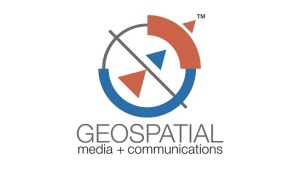 Commercial Sector/Associations
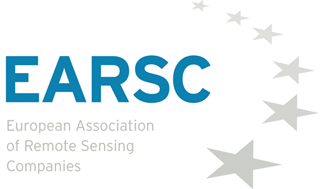 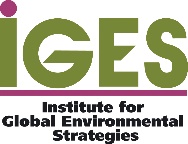 Value Proposition: Bridge gaps between data and information by developing products, tools and services, potential funding for GCI.
Commercial Sector Spans information Value Chain
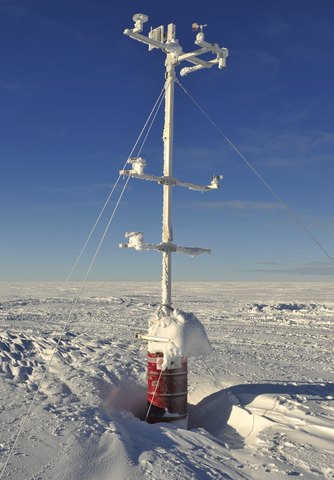 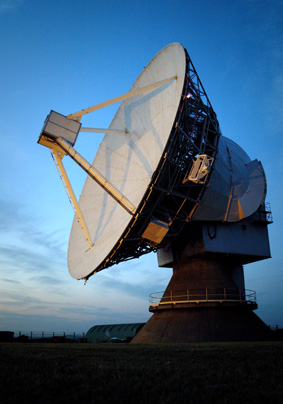 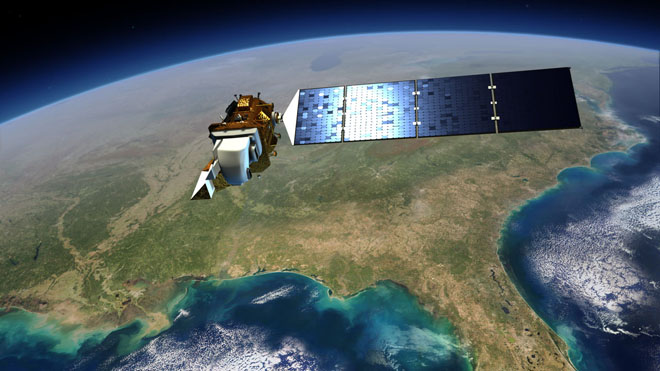 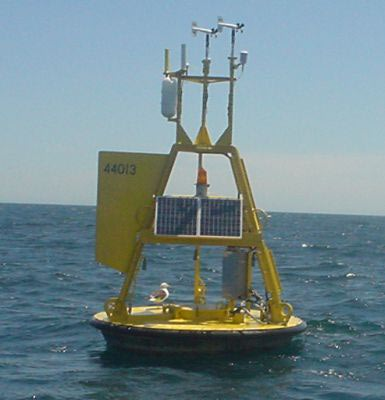 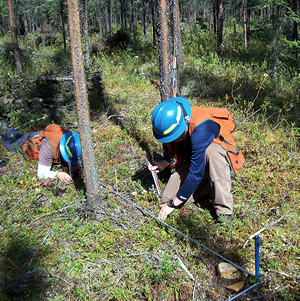 Data
providers
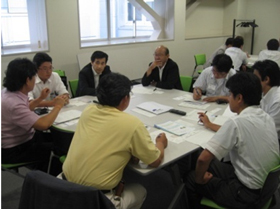 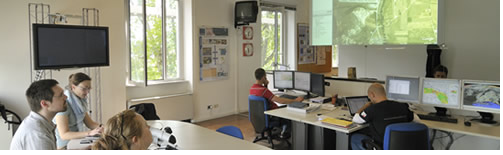 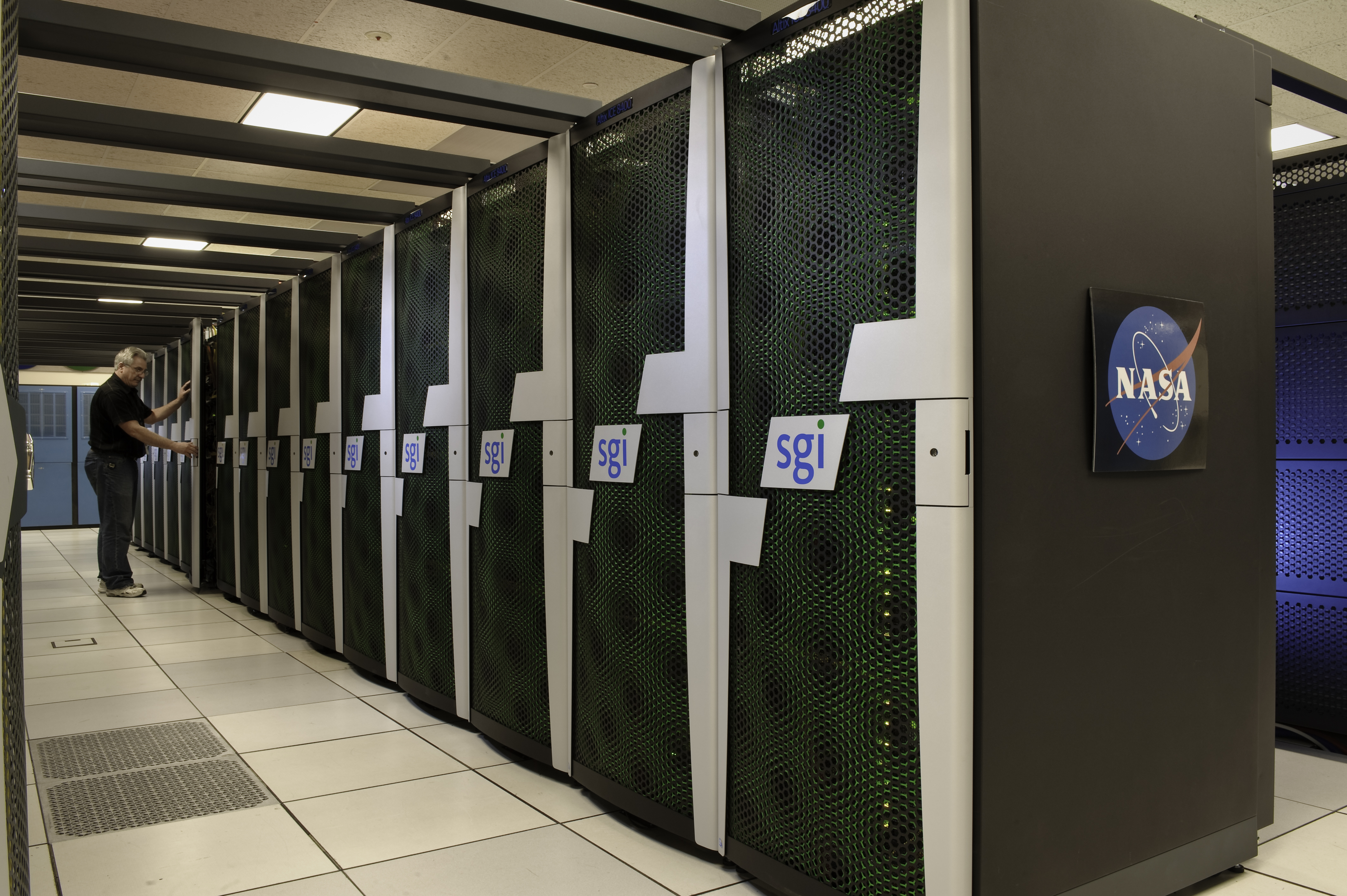 Value-Added providers
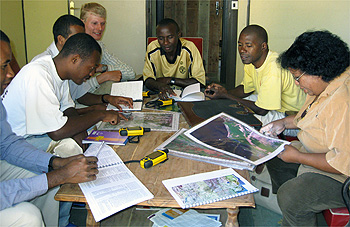 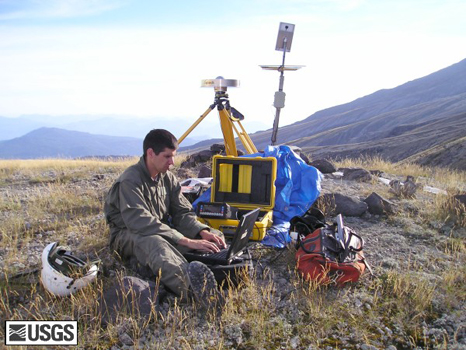 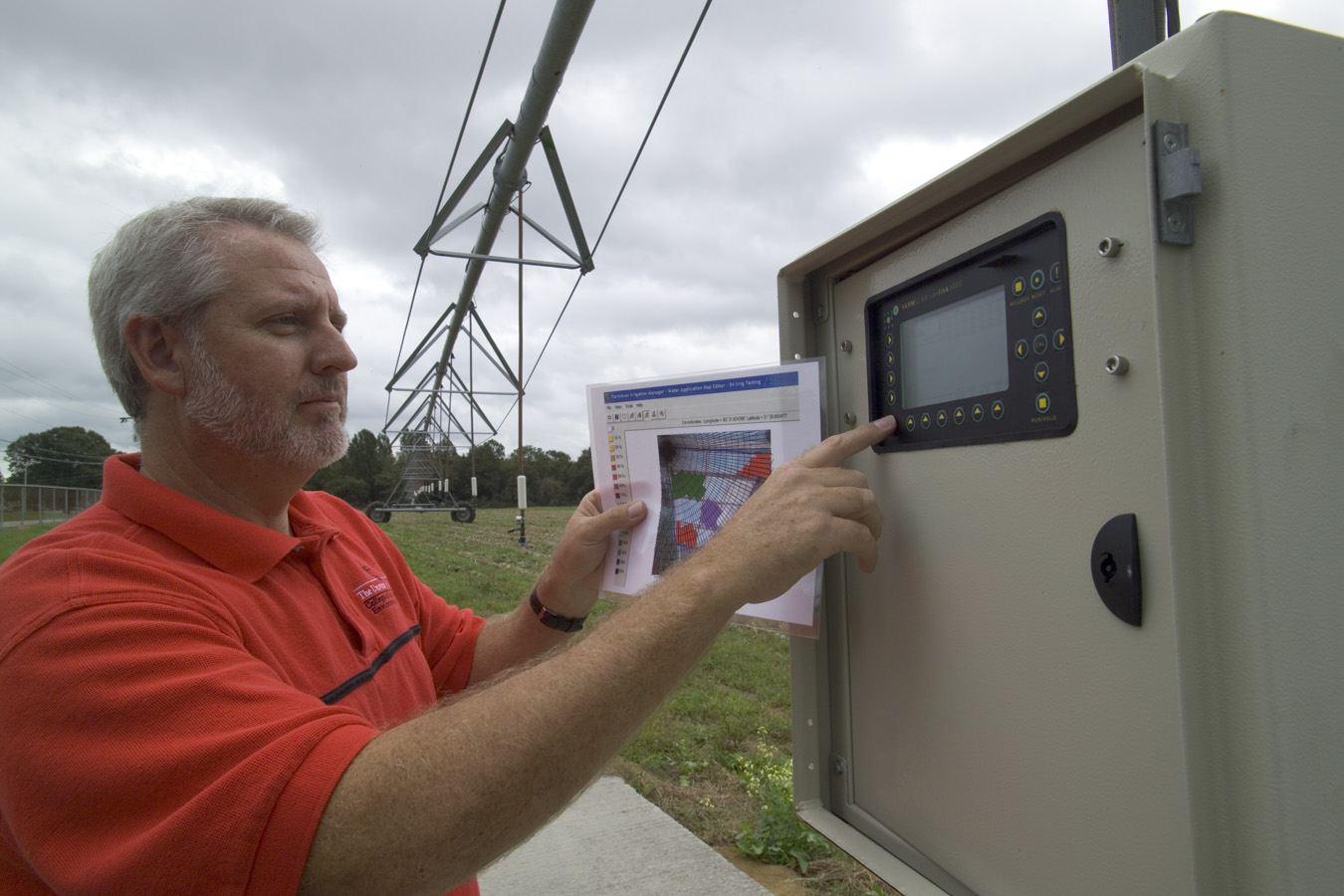 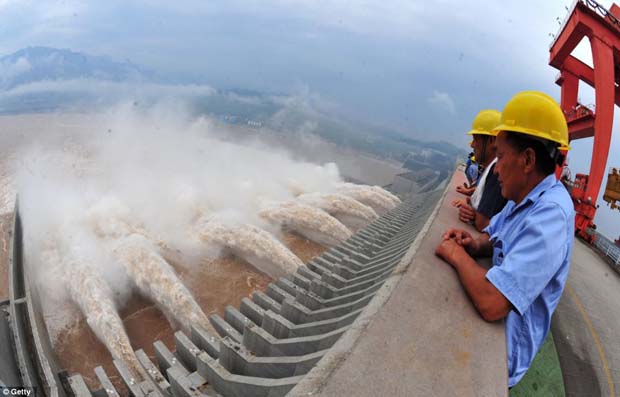 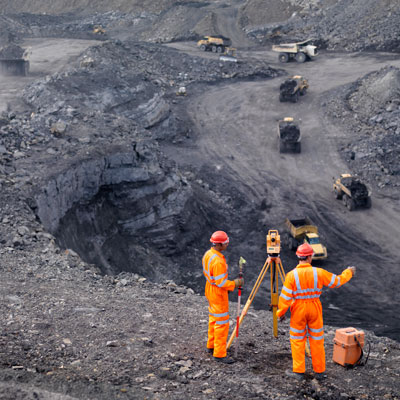 Downstream
users
Participation in Global Environmental 
Governance Mechanisms
Rio+20 -- The future we want
recognizes “… the importance of space-technology-based data, in situ monitoring and reliable geospatial information for sustainable development policymaking, programming and project operations. In this context, we note the relevance of global mapping and recognize the efforts in developing global environmental observing systems, including by the Eye on Earth Network and through the Global Earth Observation System of Systems. We recognize the need to support developing countries in their efforts to collect environmental data.”
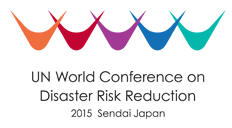 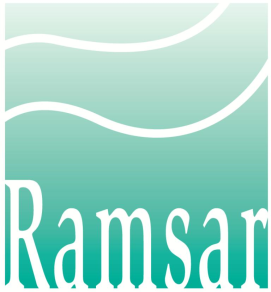 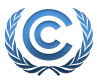 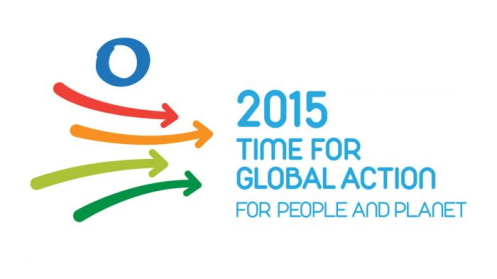 Priority International Engagements
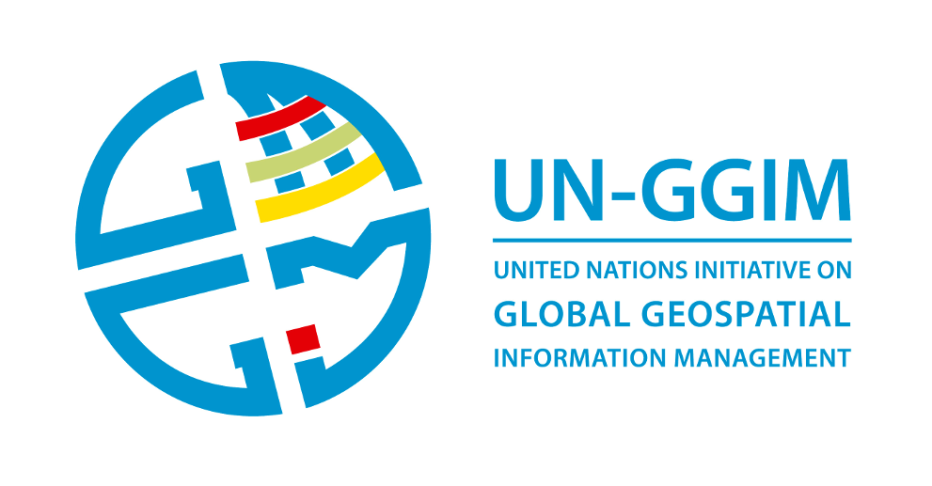 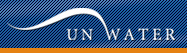 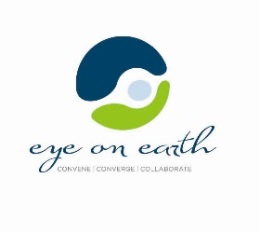 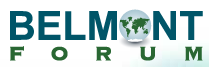 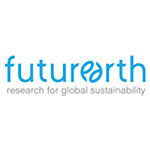 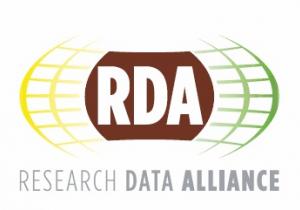 Infrastructure Partnerships
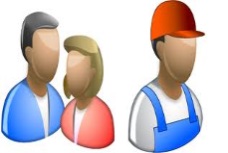 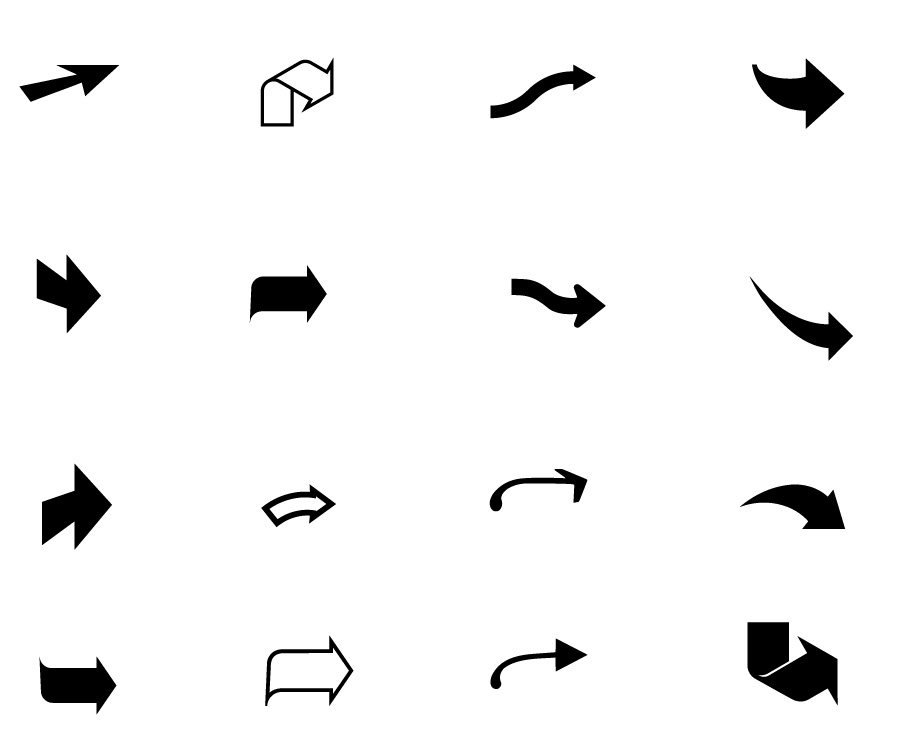 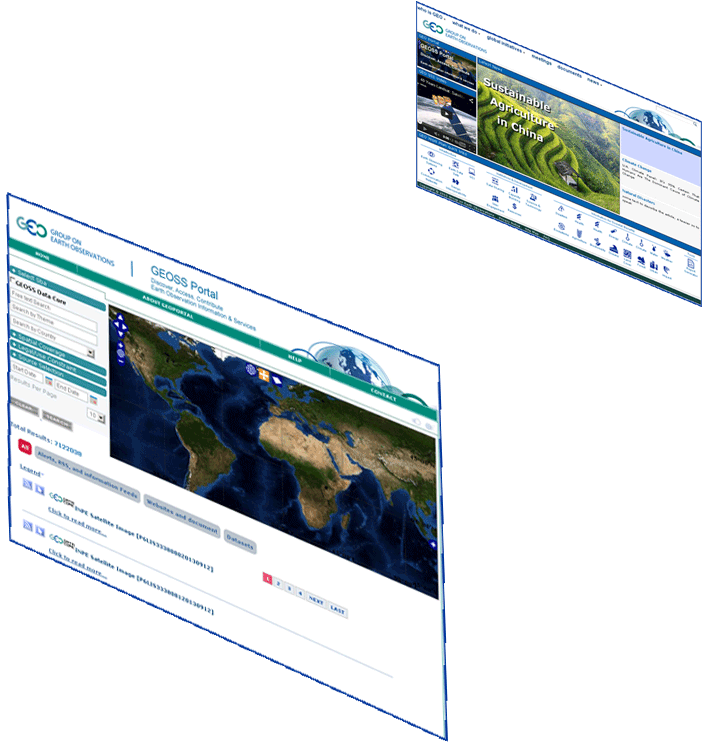 Home Page
GEOSS             Portal
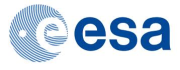 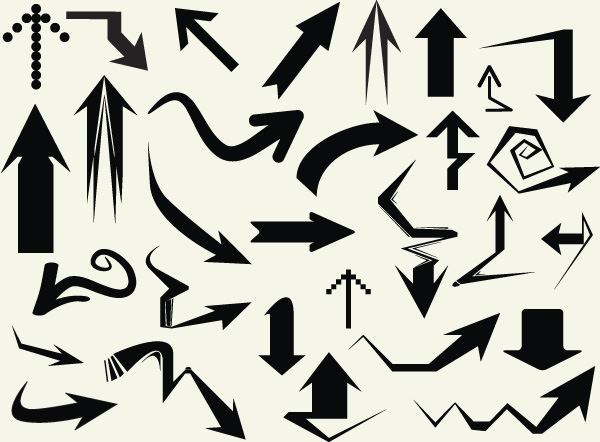 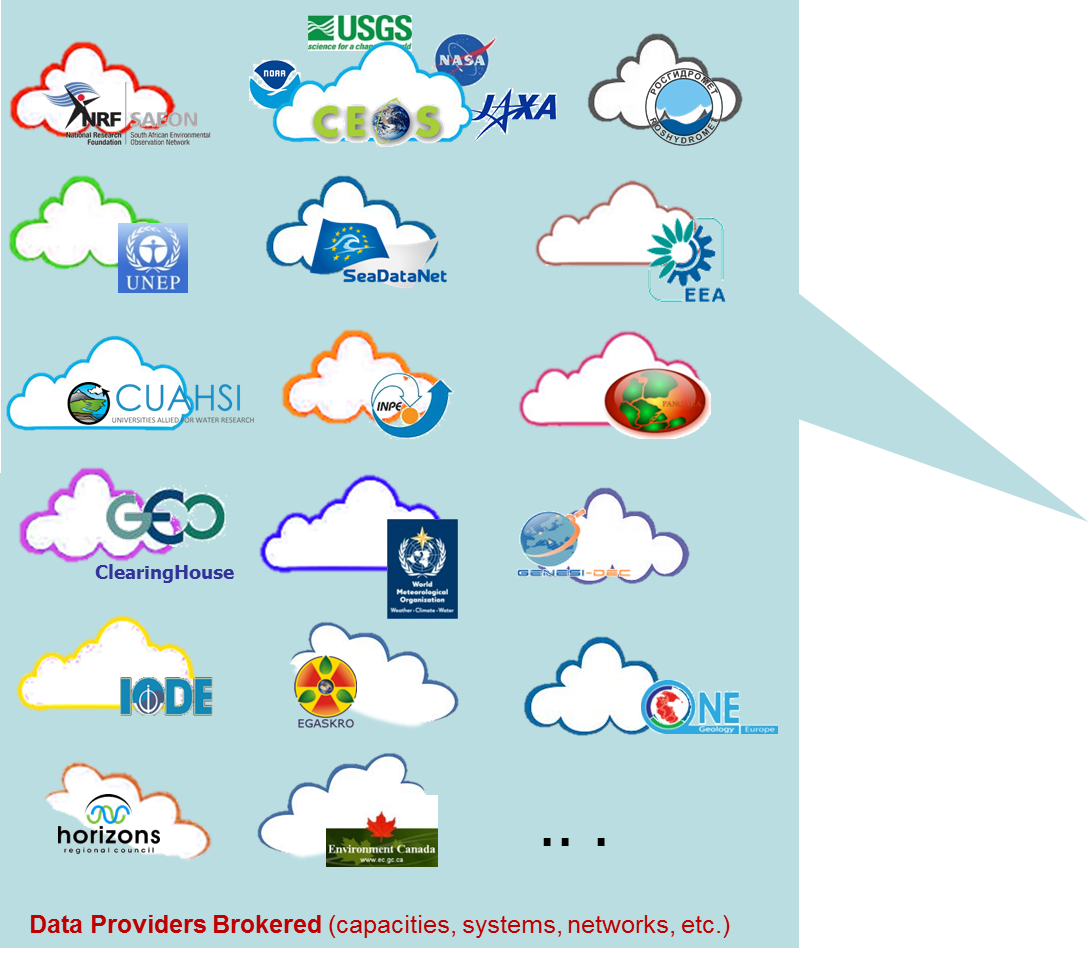 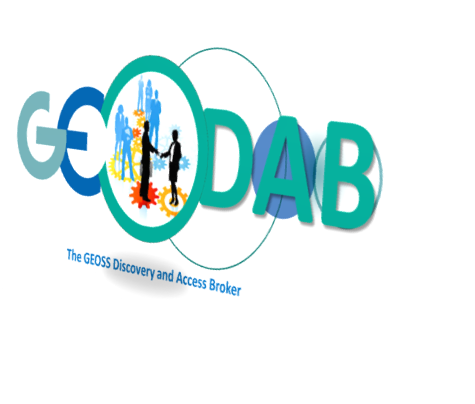 Discovery & Access Broker
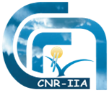 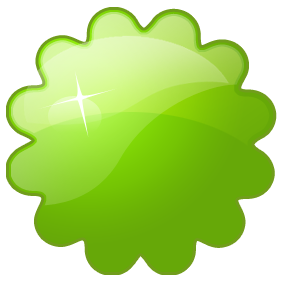 GEODAB
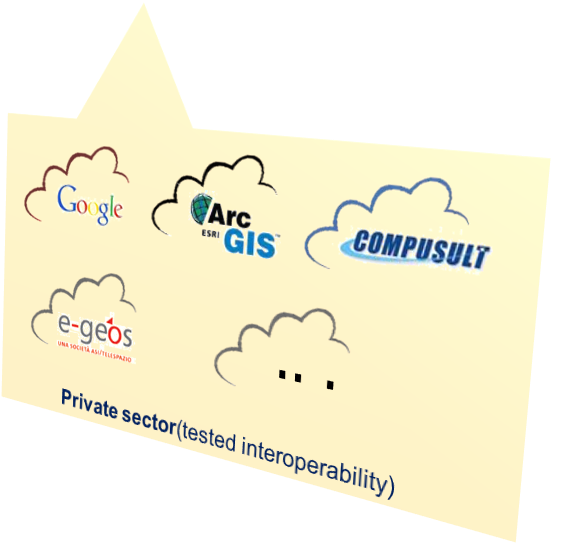 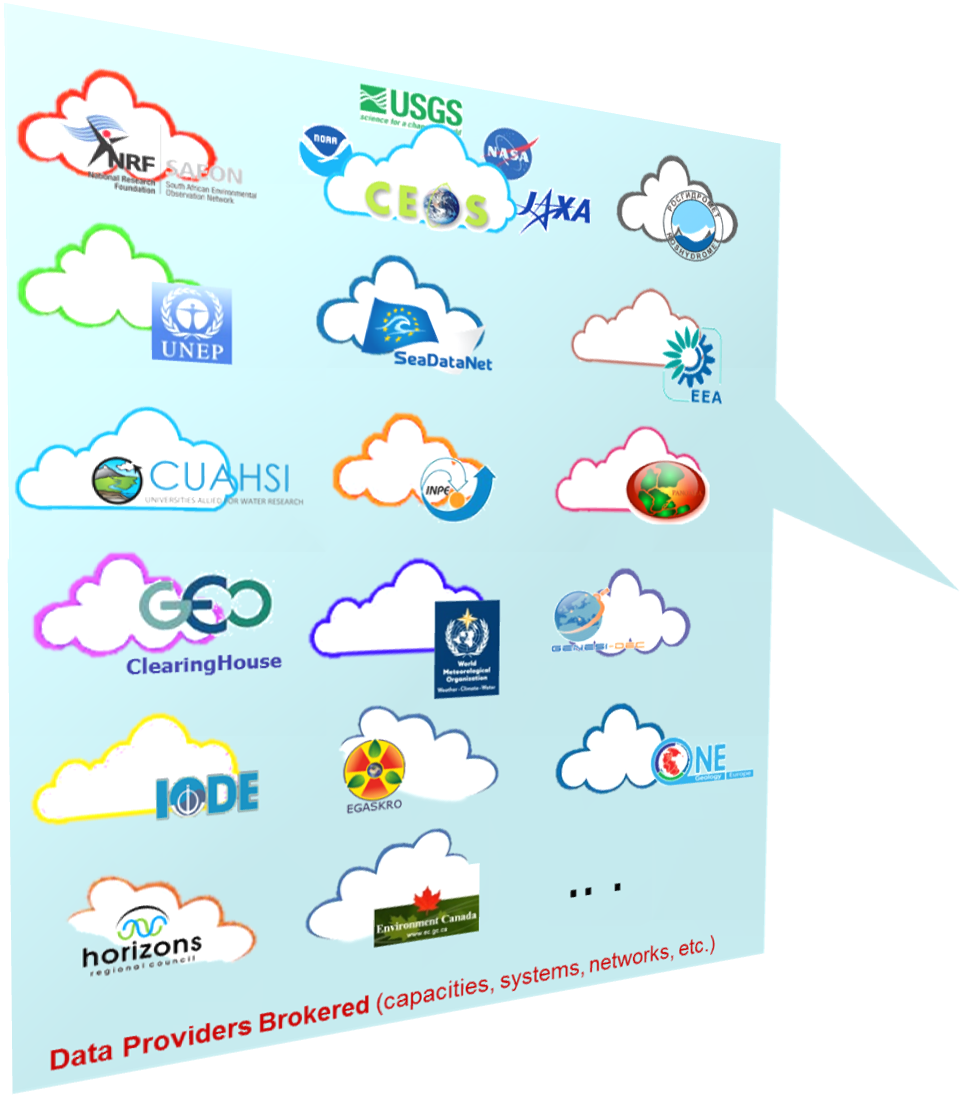 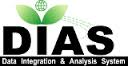 [Speaker Notes: Added GEOSS Clearinghouse, IDN, and CWIC, moved NOAA, added JAXA]
Introduction of the Brokering approach
TerminologyTracking & Reporting
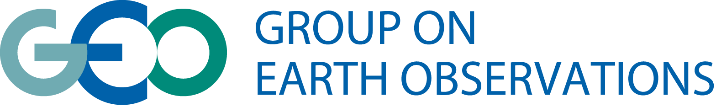 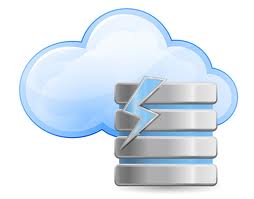 About 35 brokered data providers
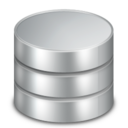 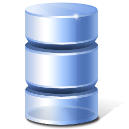 .. .
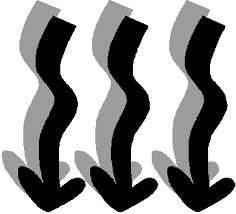 Publish
More than 14 Million accessible resources (mix of data collections and datasets)
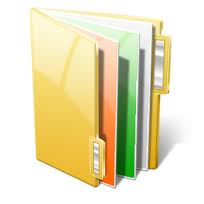 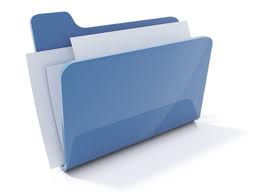 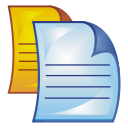 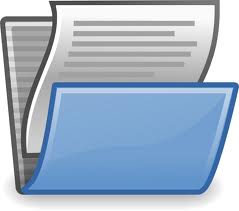 .. .
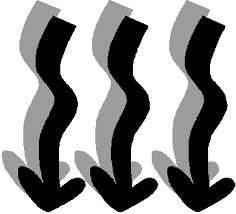 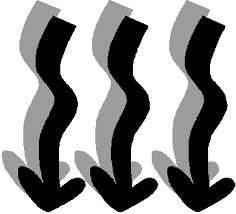 .. .
Contain
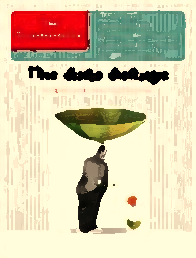 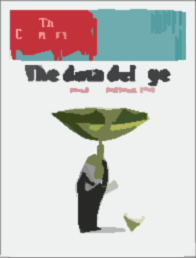 More than 82 Million assets 
(mix of satellite scenes, raingage, streamgage records, etc.)
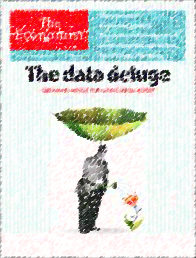 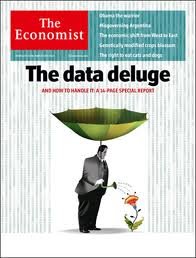 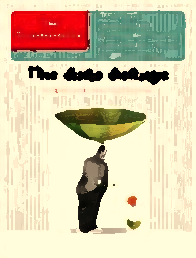 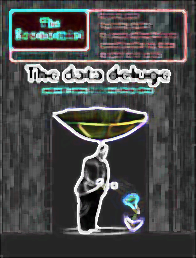 Resources
[Speaker Notes: It will be important to demonstrate the accuracy of these numbers. We have had difficulty tracking the source of large reported numbers in the past and verifying that they were actually accessible. The phrase “potentially Discoverable” should be defended in the demo.]
GCI Assets
GCI Assets, cont.
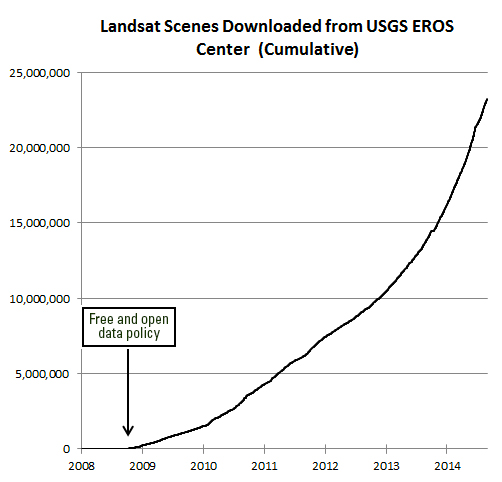 Economic Benefit 2011

USA              $1.70 B
International  $400 M
Global Total   $2.1 B
.
Radarsat-2
Canada’s Experience
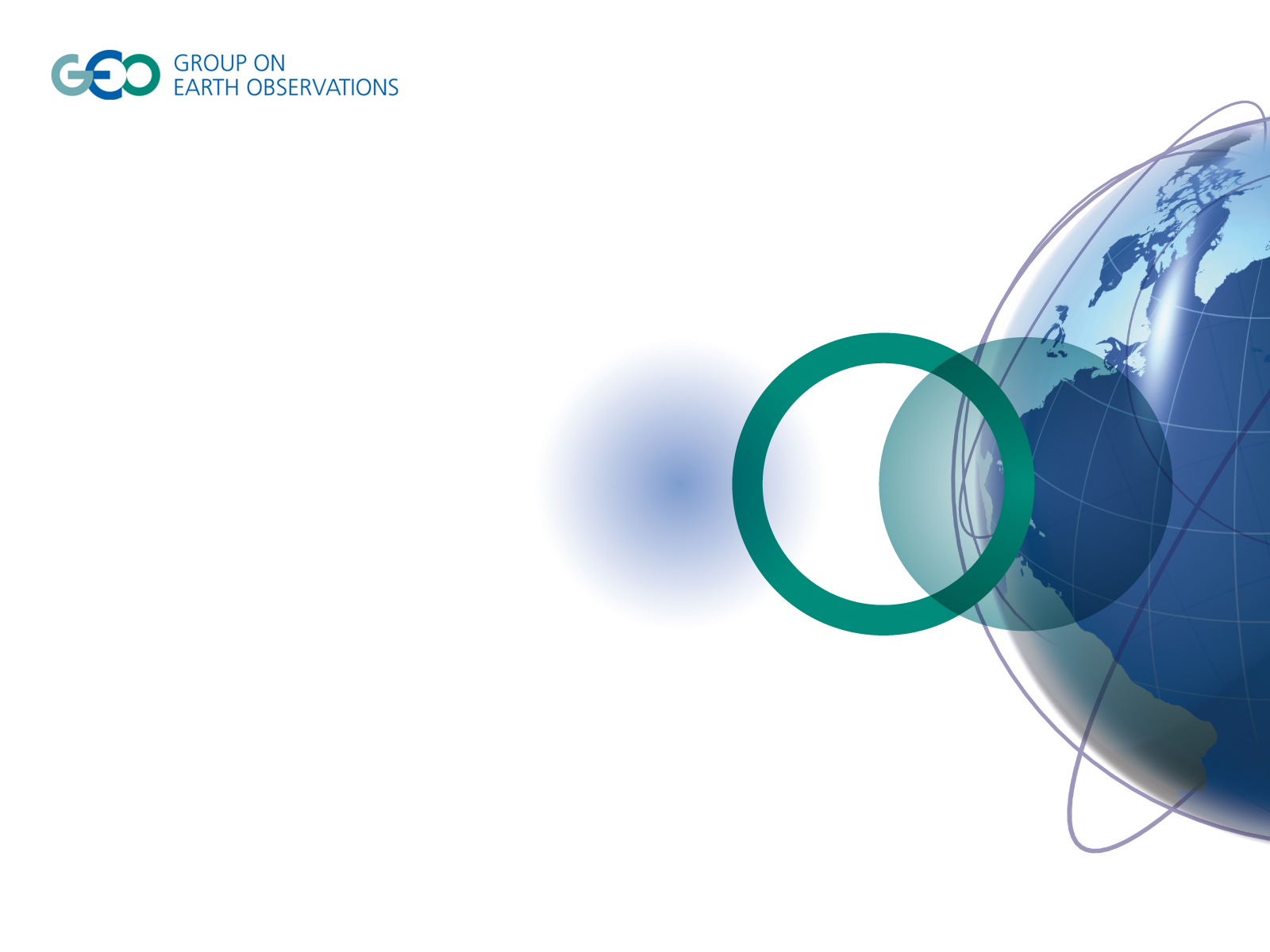 Mexico Ministerial and GEO-XII

GEO Week
9-13 November 2015
Mexico City
bryan@geosec.org
oochiai@geosec.org
www.earthobservations.org
26